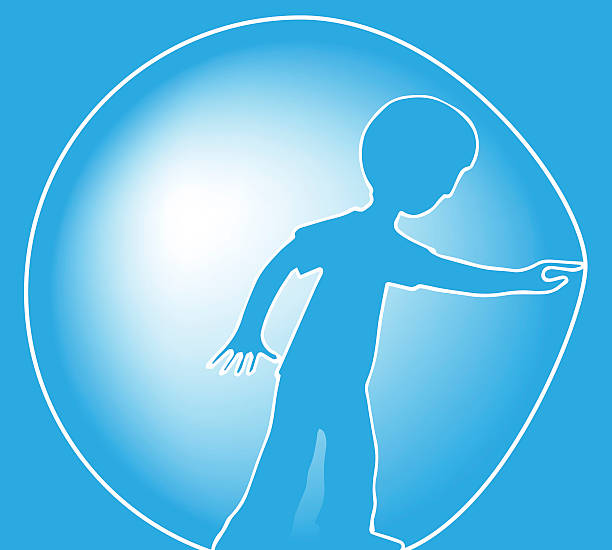 4 варианта АООПдля детей с РАС
МБОУ «Гатчинская НОШ №5»
дефектолог Лазарева Л.Г.
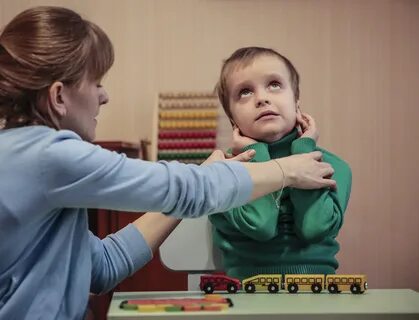 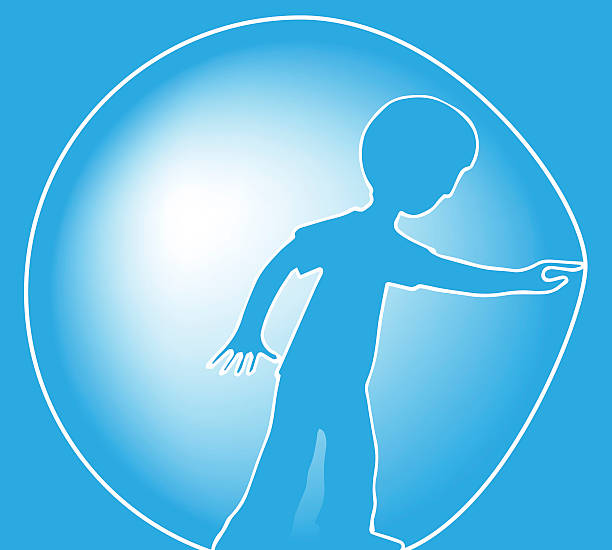 Вариант 8.1
 Реализация содержания образования
РАС приближенный к возрастной норме
Вариант 8.1 предполагает, что обучающийся с РАС получает образование, полностью соответствующее по итоговым достижениям к моменту завершения обучения образованию сверстников, не имеющих ограничений по возможностям здоровья, находясь в их среде и в те же сроки обучения (1 - 4 классы).
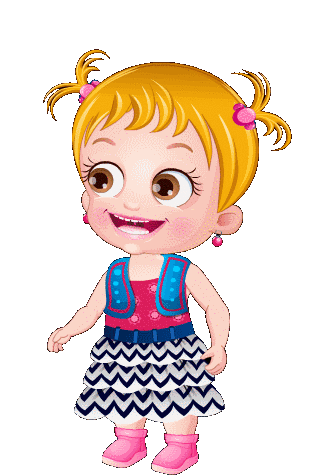 Приложение N 8 к Приказу Минобрнауки России от 19.12.2014 N 1598
"Об утверждении федерального государственного образовательного стандарта начального общего образования обучающихся с ограниченными возможностями здоровья"
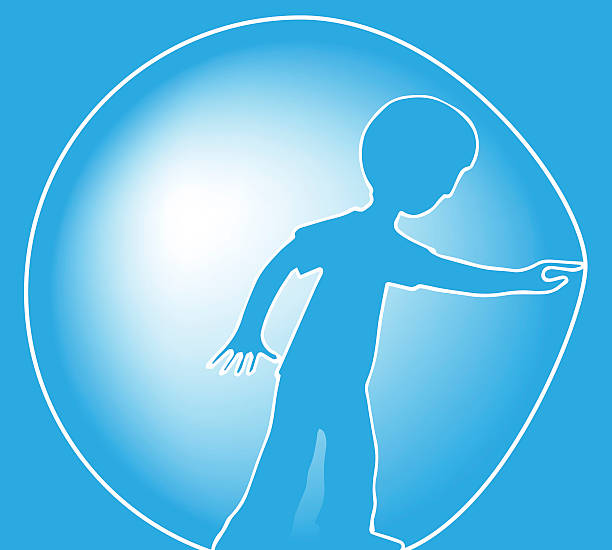 Вар.8.1.
Психолого-педагогическая поддержка таких детей предполагает: 
помощь в формировании полноценной жизненной компетенции,
 развитие адекватных отношений между ребенком, учителями, одноклассниками и другими обучающимися, родителями; 
работу по профилактике внутриличностных и межличностных конфликтов в классе, школе,
 поддержанию эмоционально комфортной обстановки; 
создание условий успешного овладения учебной деятельностью с целью предупреждения негативного отношения обучающегося к ситуации школьного обучения в целом.
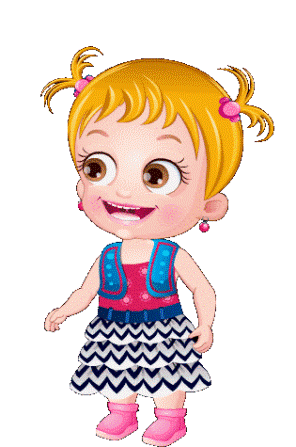 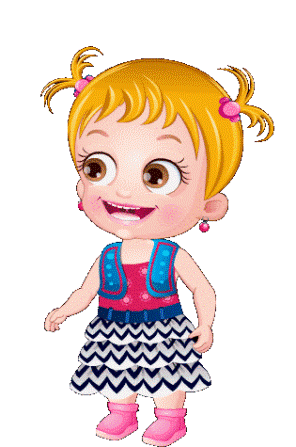 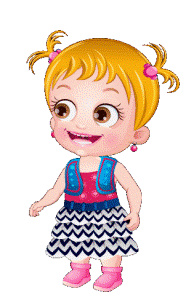 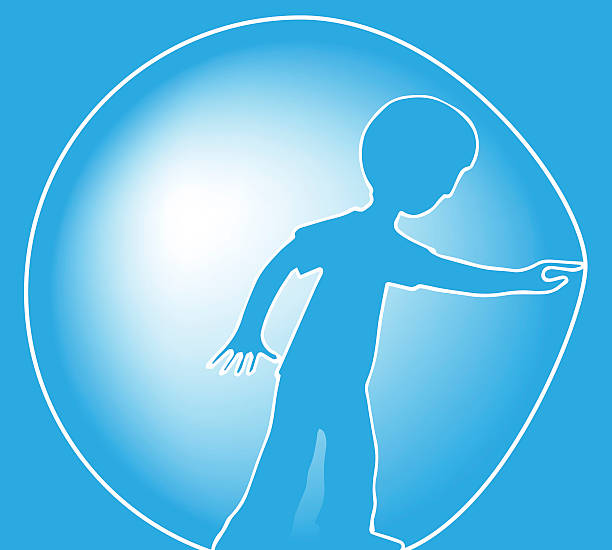 Реализация содержания образования (вар.8.1)
Обязательным является систематическая специальная и психолого-педагогическая поддержка коллектива учителей, родителей, детского коллектива и самого обучающегося. Основными направлениями в специальной поддержке являются: 
-удовлетворение особых образовательных потребностей обучающихся с РАС; 
-коррекционная помощь в овладении базовым содержанием обучения;
эмоционально-личностное развитие, развитие коммуникативной сферы, зрительного и слухового восприятия, речи; 
развитие сознательного использования речевых возможностей в разных условиях общения для реализации полноценных социальных связей с окружающими людьми.
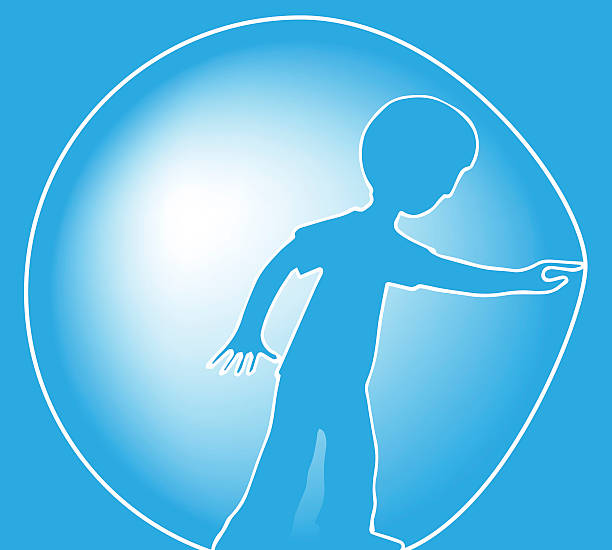 Вар.8.2 
РАС с ЗПР
Предполагает, что обучающийся с РАС имеет более сложную структуру дефекта, получает образование, сопоставимое по конечным достижениям с образованием сверстников, не имеющих ограничений по возможностям здоровья, в пролонгированные сроки.
Данный вариант предполагает пролонгированные сроки обучения: пять лет (1 - 5 классы) - для детей, получивших дошкольное образование; шесть лет (1 - 6 классы) - для детей, не получивших дошкольное образование.
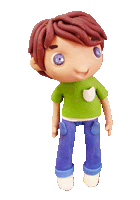 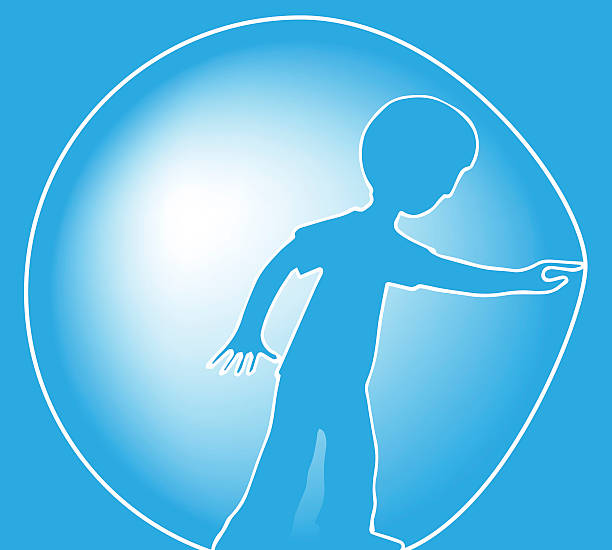 Реализация содержания образования 
Вар.8.2
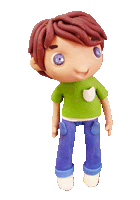 Обязательным является:
организация и расширение повседневных социальных контактов,
 включение специальных курсов коррекционно-развивающего направления, 
особое структурирование содержания обучения на основе усиления внимания к целенаправленному развитию эмоционально-личностной сферы и коммуникативного поведения, 
формированию жизненной компетенции, а также применении как общих, так и специальных методов и приемов обучения.
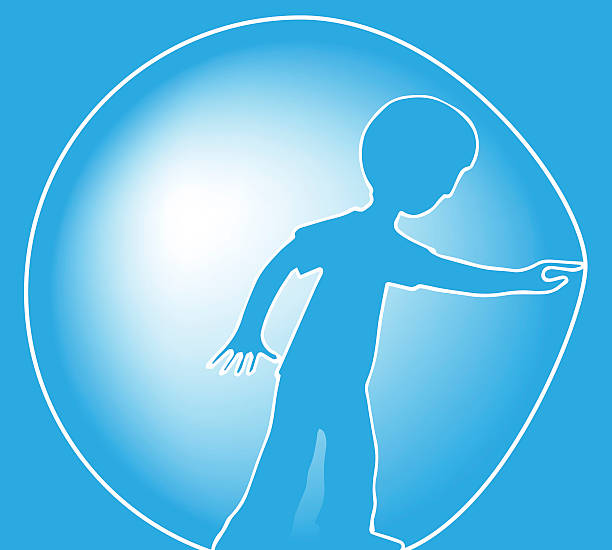 Вариант 8.3
РАС с легкой умственной отсталостью
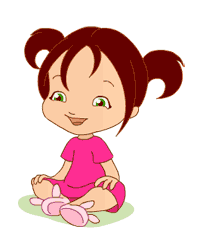 Предполагает, что обучающийся с РАС получает образование, которое по содержанию и итоговым достижениям не соотносится к моменту завершения школьного обучения с содержанием и итоговыми достижениями сверстников , не имеющих дополнительных ограничений по возможностям здоровья, в пролонгированные сроки. Данный вариант предполагает пролонгированные сроки обучения: шесть лет (1 - 6 классы).
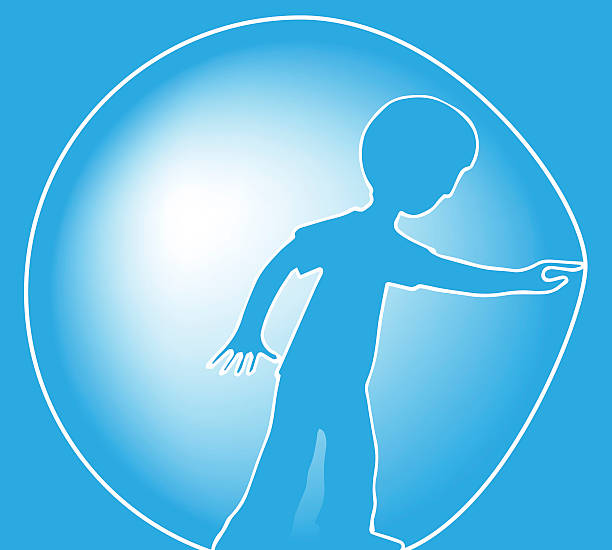 Реализация содержания образования
Вар. 8.3
Данный вариант предполагает в большей степени развитие у обучающихся жизненной компетенции на основе планомерного введения в более сложную социальную среду, расширение повседневного жизненного опыта, социальных контактов обучающихся с детьми и взрослыми в доступных для них пределах, поэтапное формирование учебной деятельности.
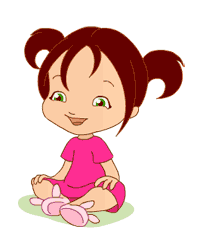 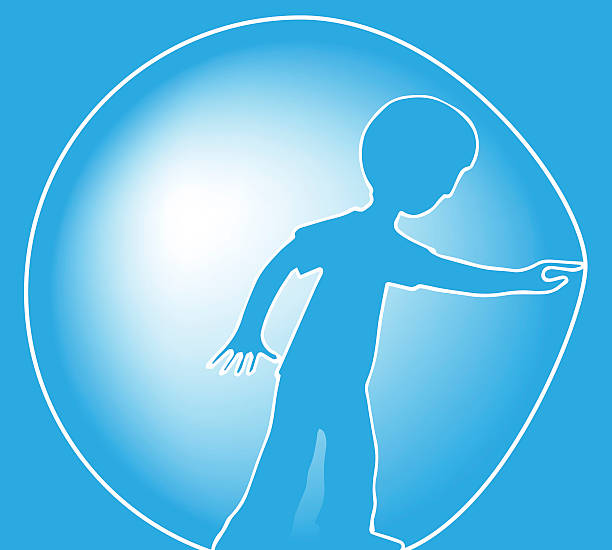 Вариант 8.4
Предполагает, что обучающийся с РАС, осложненными умственной отсталостью (умеренной, тяжелой, глубокой, тяжелыми и множественными нарушениями развития) получает образование, которое по содержанию и итоговым достижениям не соотносится к моменту завершения школьного обучения с содержанием и итоговыми достижениями сверстников, не имеющих дополнительных ограничений по возможностям здоровья, в пролонгированные сроки. 
Данный вариант предполагает пролонгированные сроки обучения: шесть лет (1 - 6 классы).
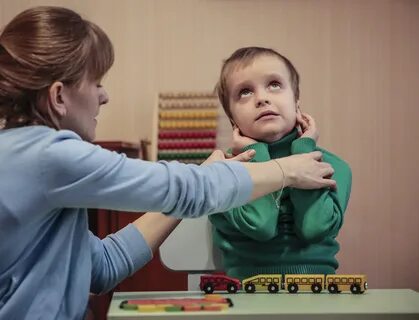 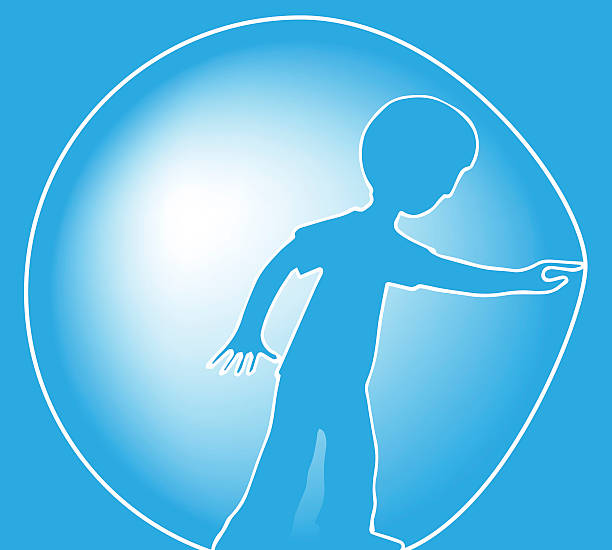 Вариант 8.4
На основе данного варианта организация разрабатывает специальную индивидуальную программу развития (СИПР), учитывающую индивидуальные образовательные потребности обучающегося.
Данный вариант предполагает:
планомерное введение обучающегося в более сложную социальную среду,
 дозированное расширение повседневного жизненного опыта и социальных контактов обучающегося в доступных для него пределах,
 в том числе работа по организации регулярных контактов детей со сверстниками и взрослыми.
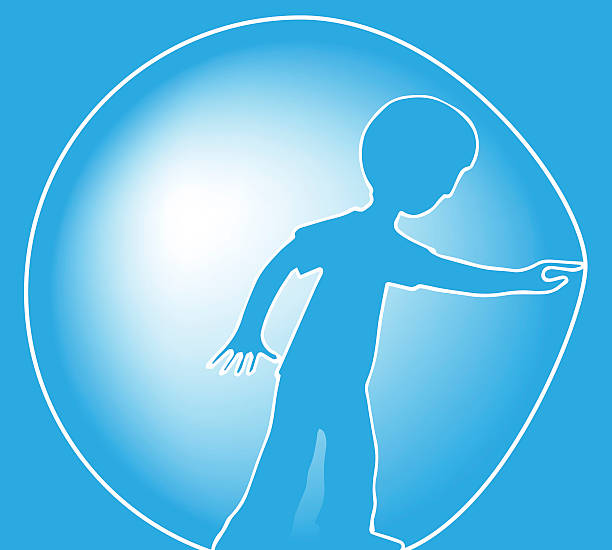 Реализация содержания образования
Вар. 8.4
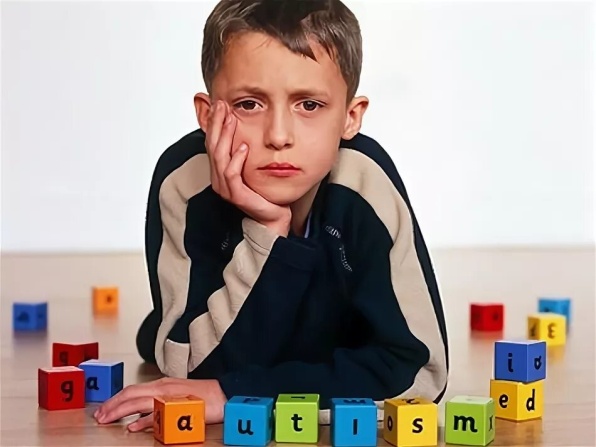 Обязательной является специальная организация среды для реализации особых образовательных потребностей обучающегося, развитие его жизненной компетенции в разных социальных сферах (образовательной, семейной, досуговой, трудовой и других).
Специальные условия обучения и воспитания включают использование, с учетом медицинских показаний, аппаратуры разных типов коллективного и индивидуального пользования, дополнительных ассистивных средств и средств альтернативной коммуникации.
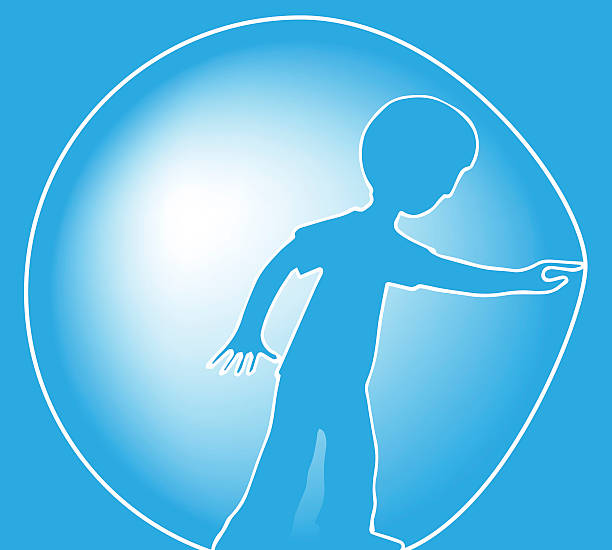 Резюмируем:
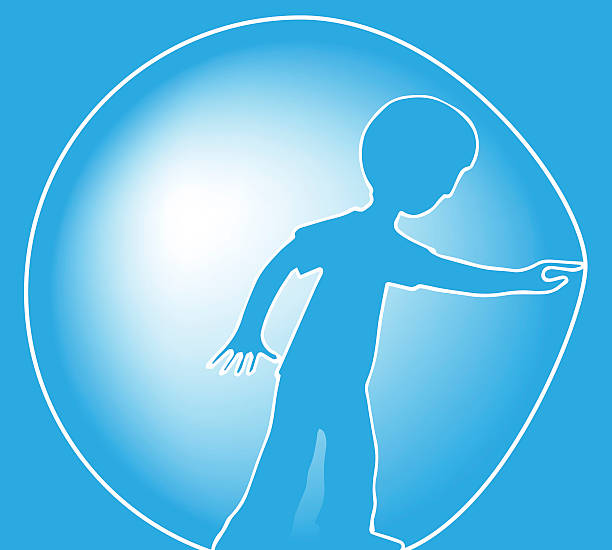 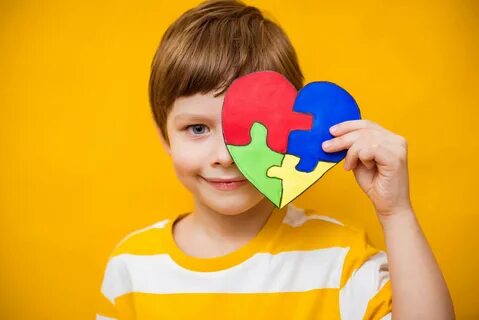 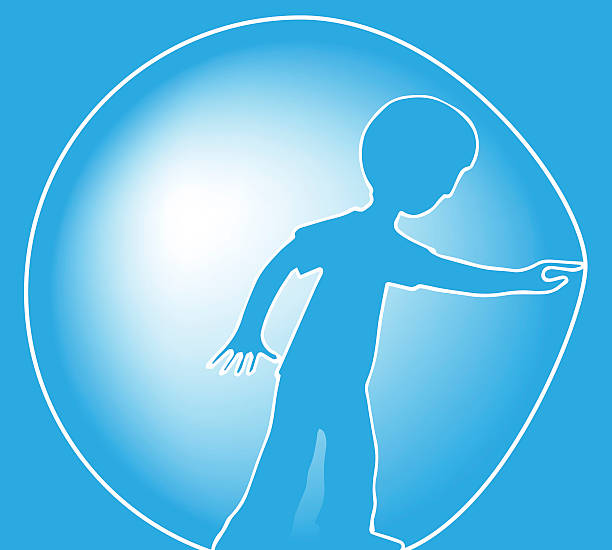 Спасибо!!!